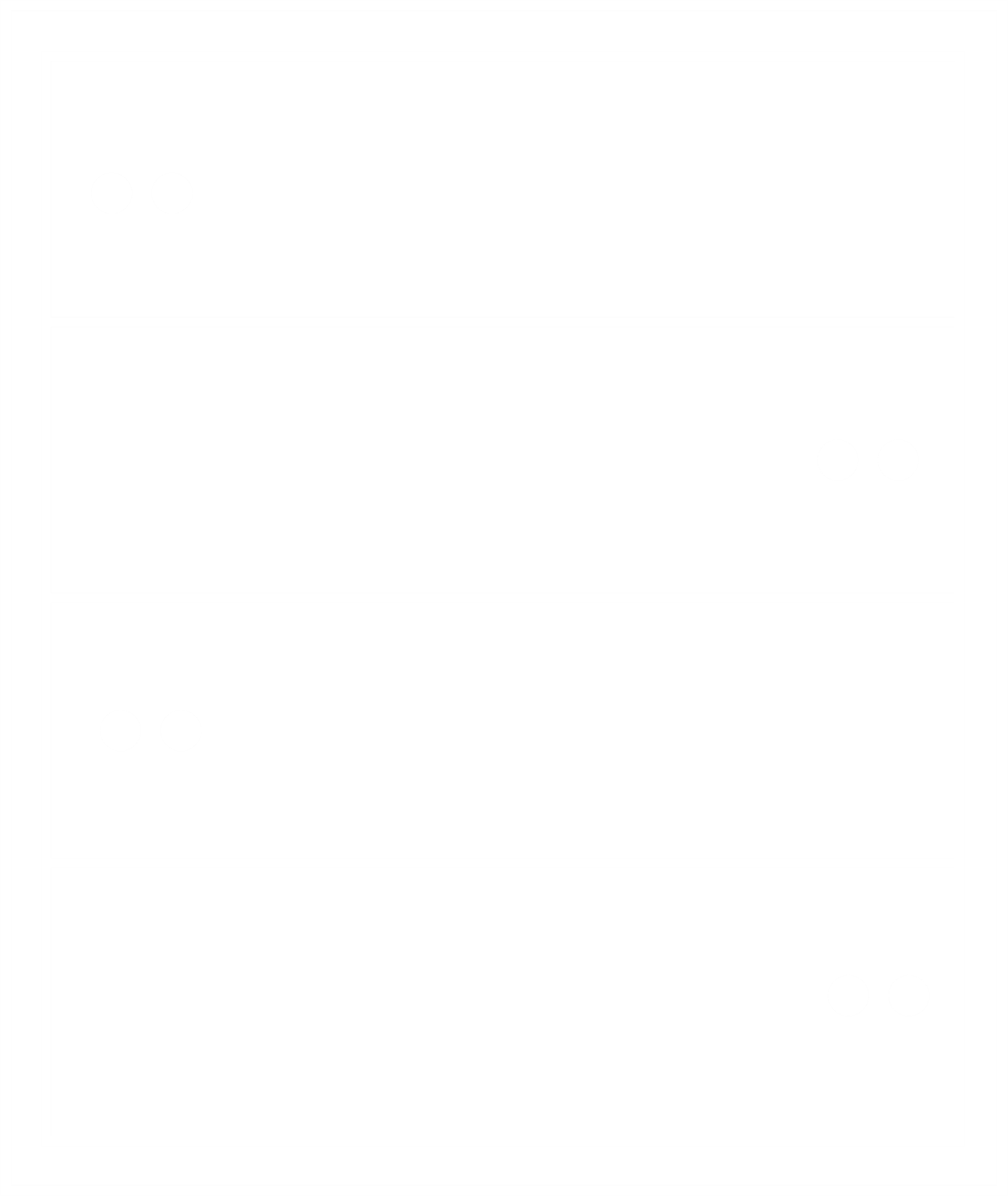 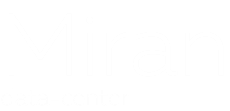 Эксплуатация ЦОД в новой реальности
Виталий Николаев
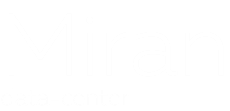 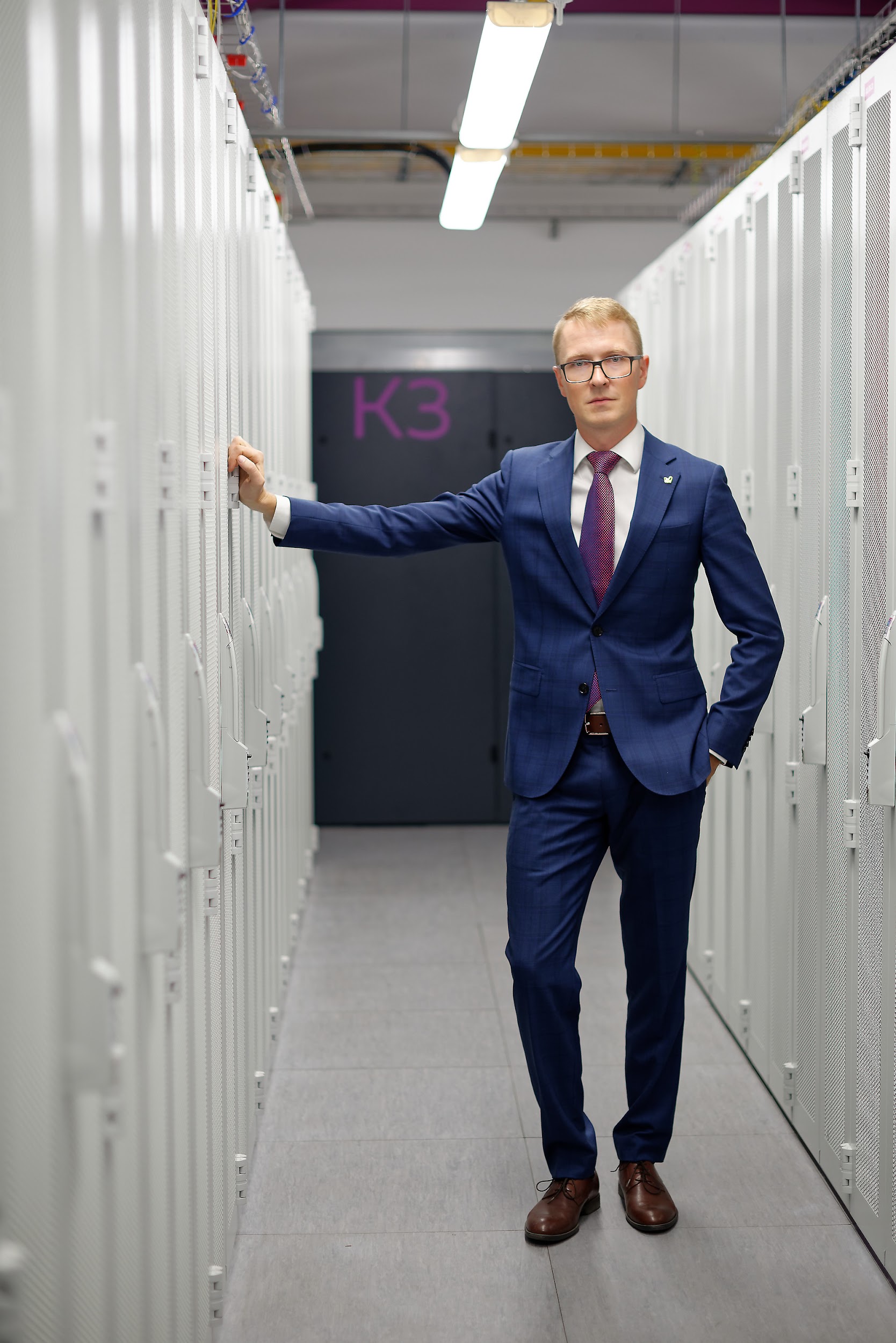 Виталий Николаев
Директор по эксплуатации и строительству дата-центров в компании МИРАН


Сертифицированный ATD, AOS Uptime Institute специалист
Более 13 лет эксплуатации критической инженерной инфраструктуры
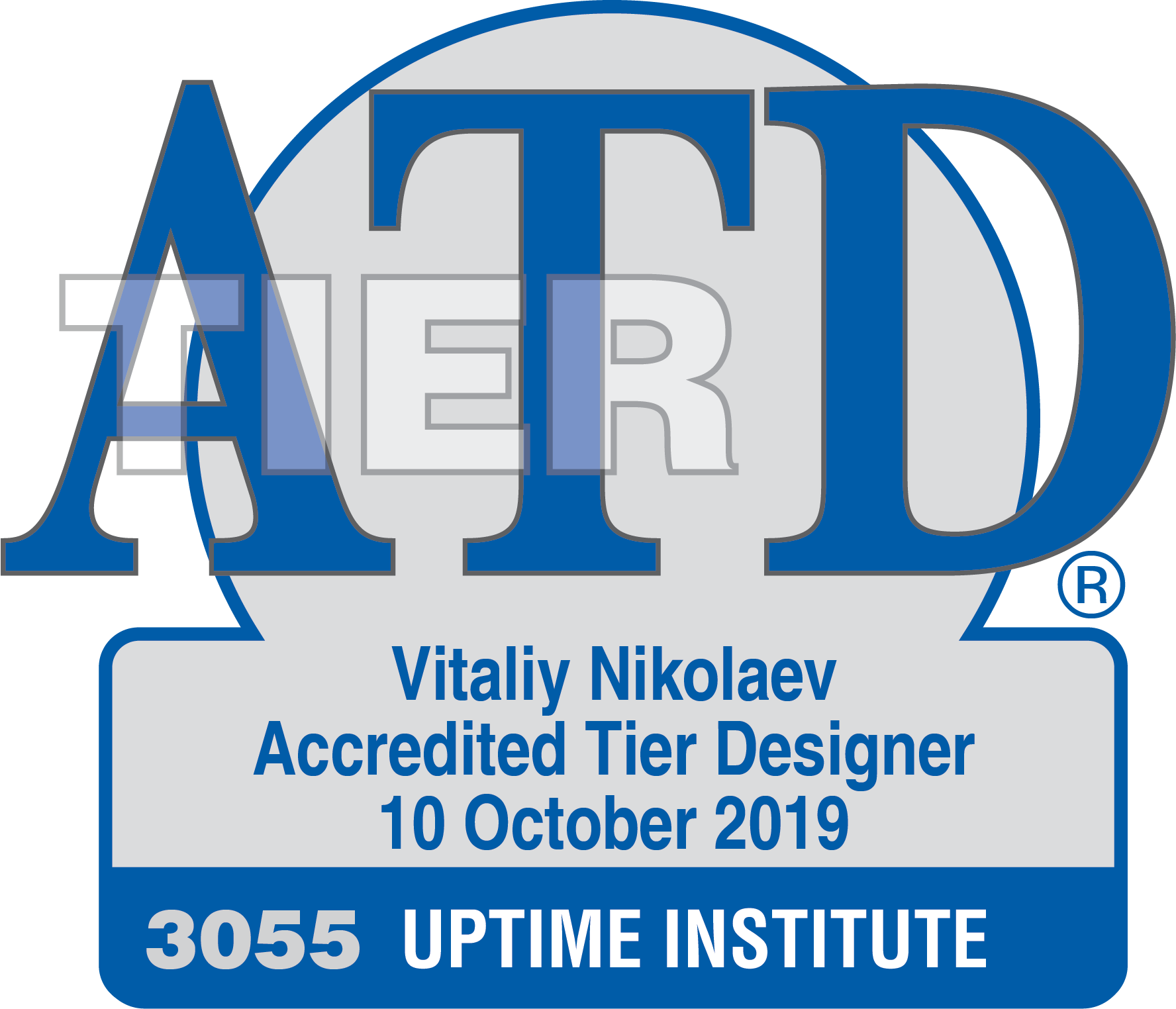 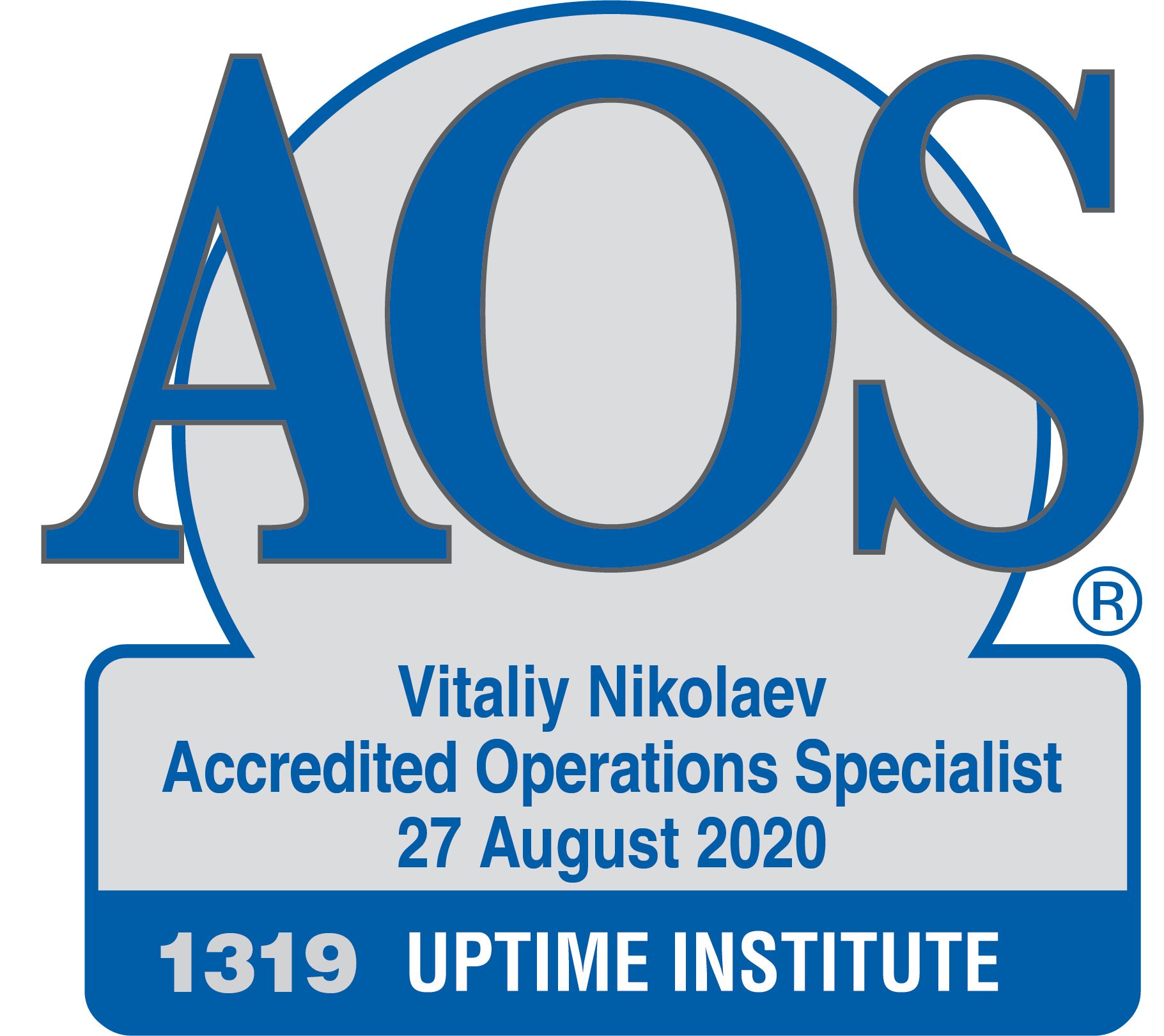 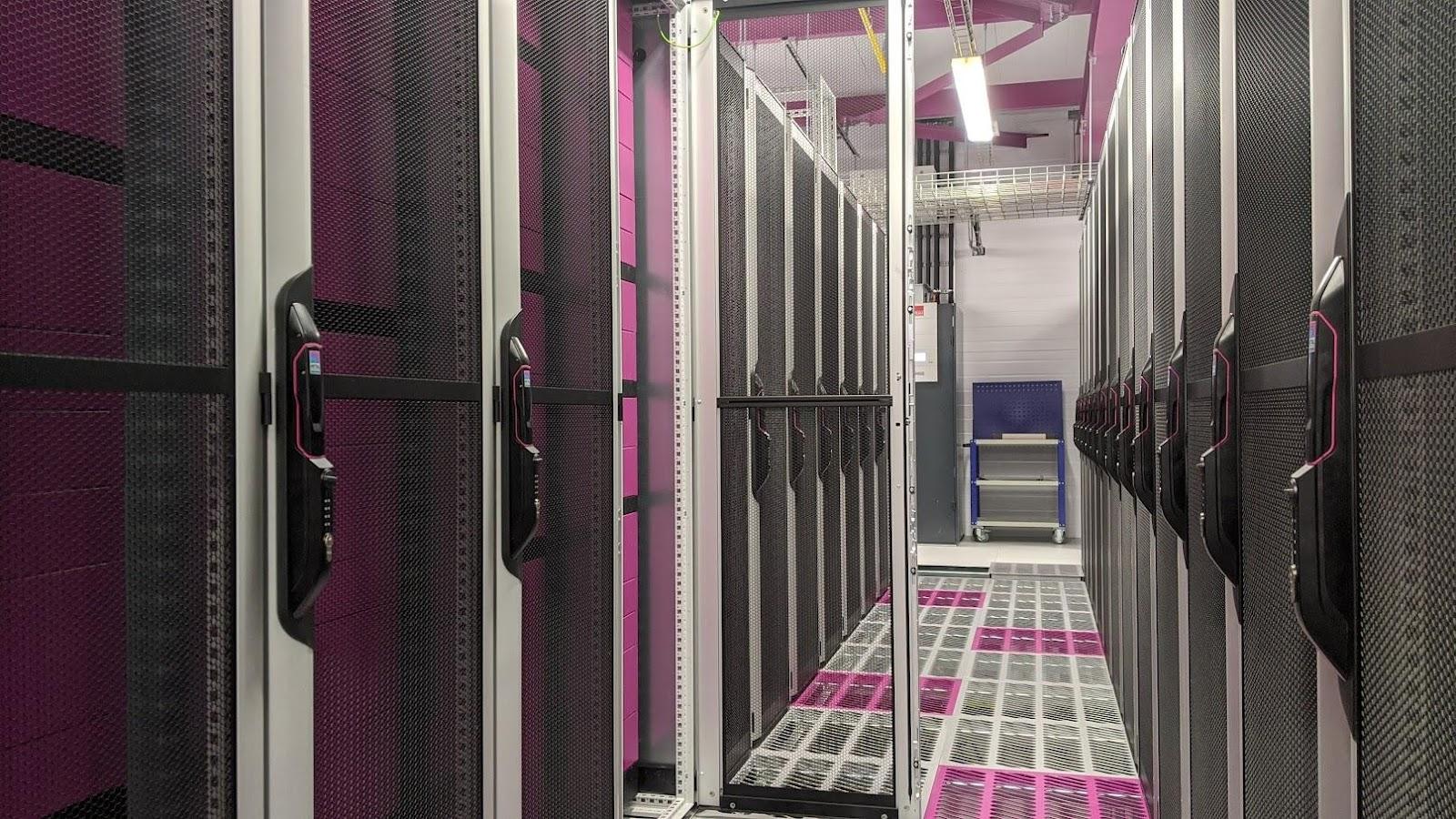 Дата-центр
ЦОД «МИРАН»
5 место по кол-ву стоек в Петербурге (1)
17 место по кол-ву стоек в России (1)
12 лет на рынке ЦОД
Санкт-Петербург
Инфраструктура
2 дата-центра в Петербурге560 серверных шкафов
Клиенты
900+ активных клиентов
Мы стремимся создавать лучшие в РФ дата-центры для размещения IT оборудования
(1) - Источник: Аналитический отчет рынка
ЦОД, iKS-Consulting 2020-2021
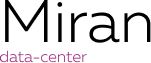 [Speaker Notes: Немного цифр о нас]
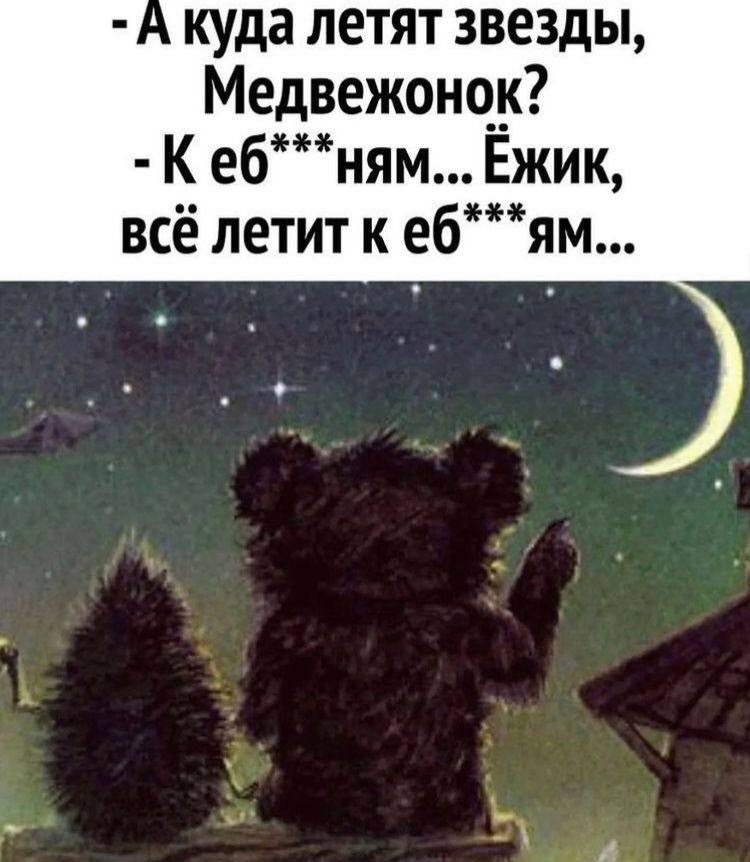 MIRAN
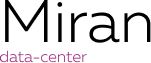 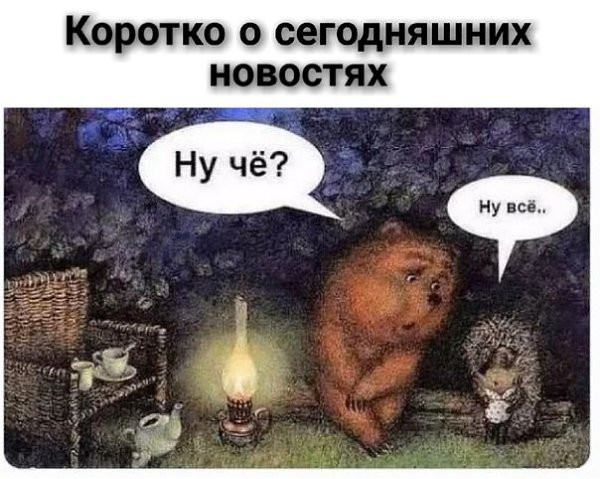 MIRAN
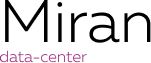 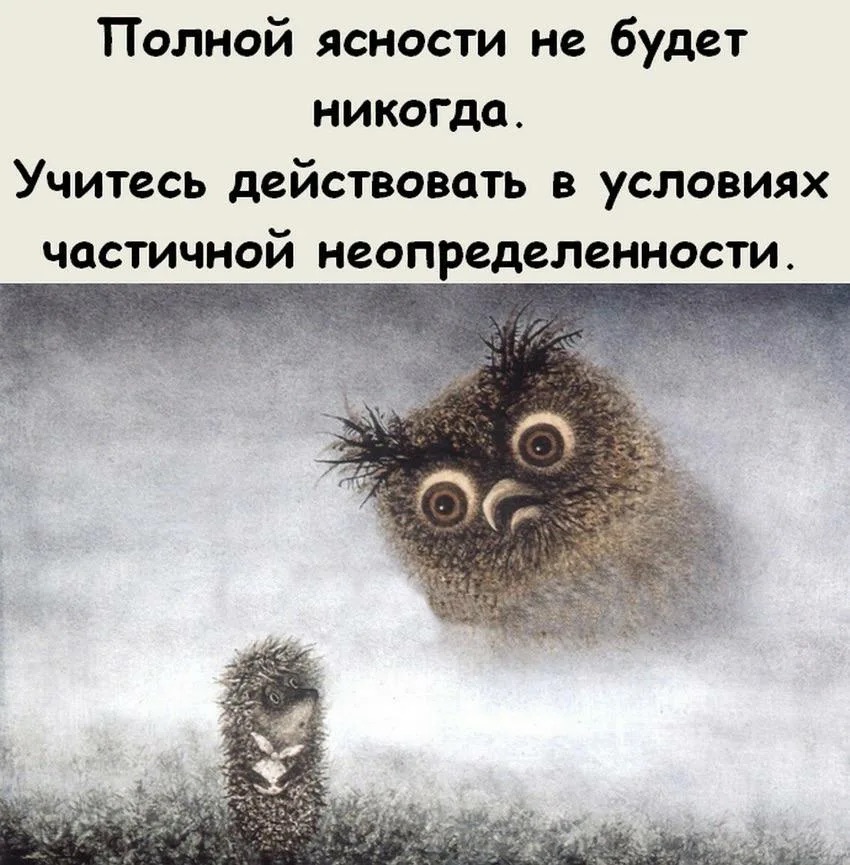 MIRAN
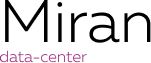 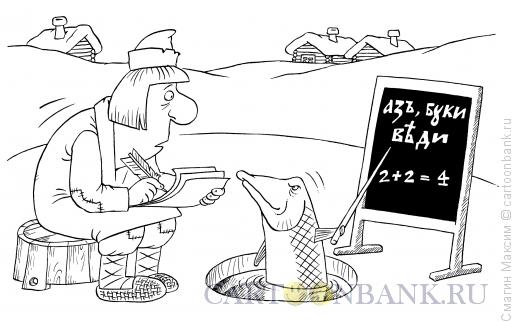 MIRAN
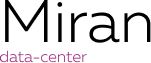 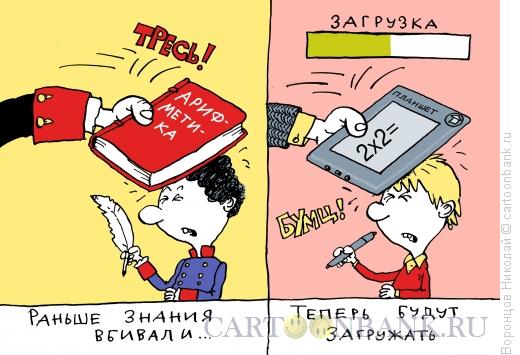 MIRAN
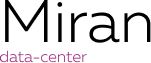 Наши услуги
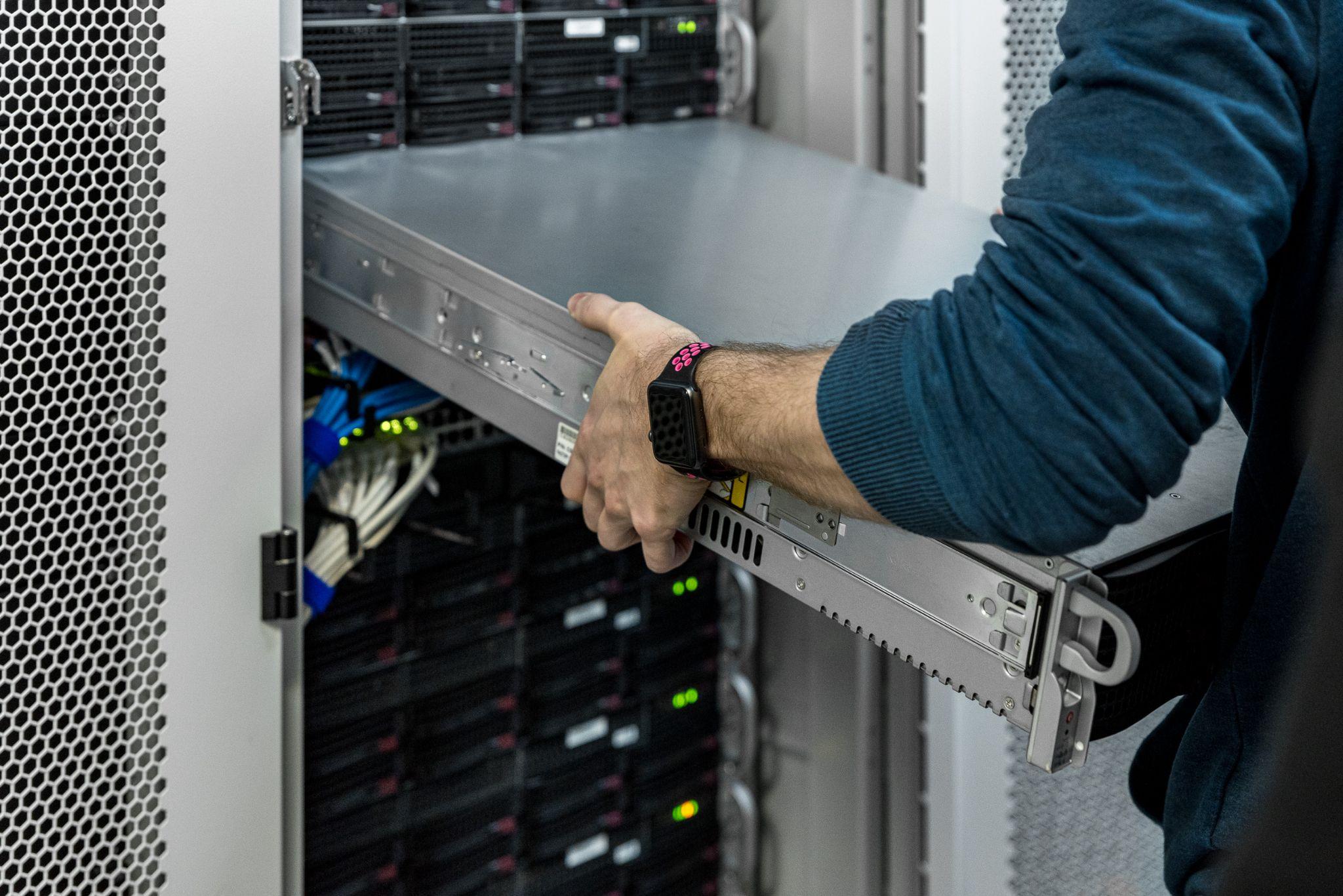 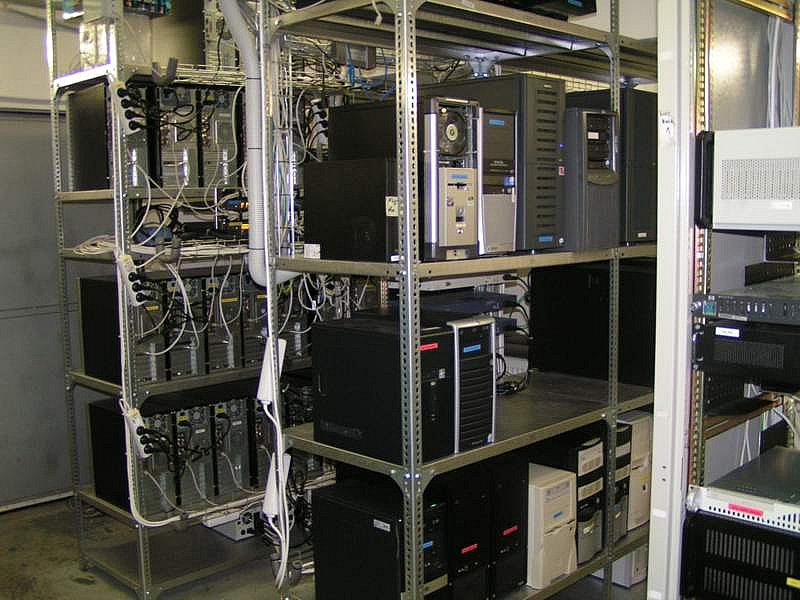 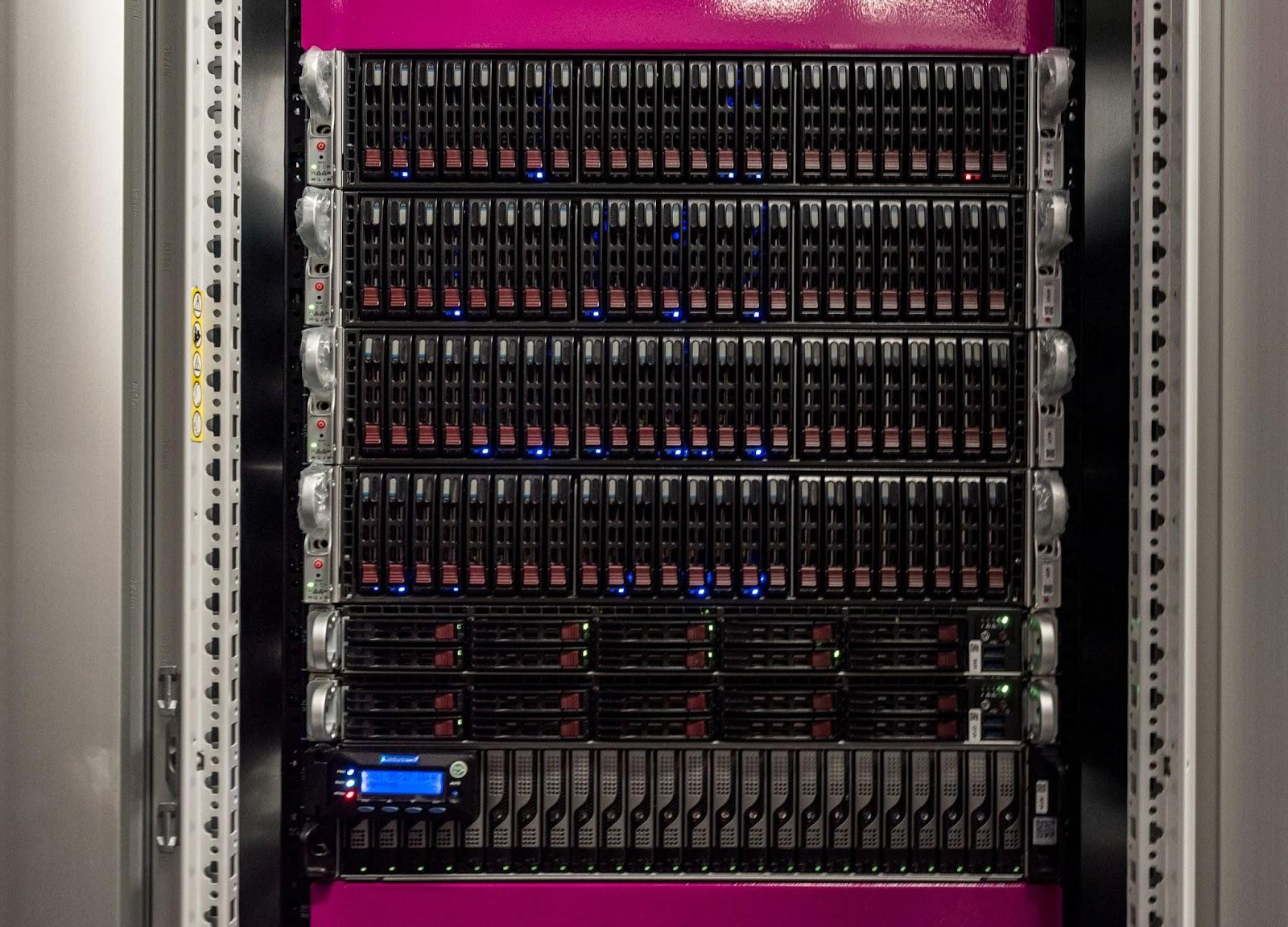 MIRAN
Размещение rack серверов
Размещение tower
в дата-центре
Аренда физических серверов
Аренда серверных шкафов
Облако и виртуальные серверы
Защита от
DDoS атак
Доступ в Интернет
и каналы связи
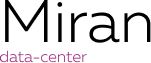 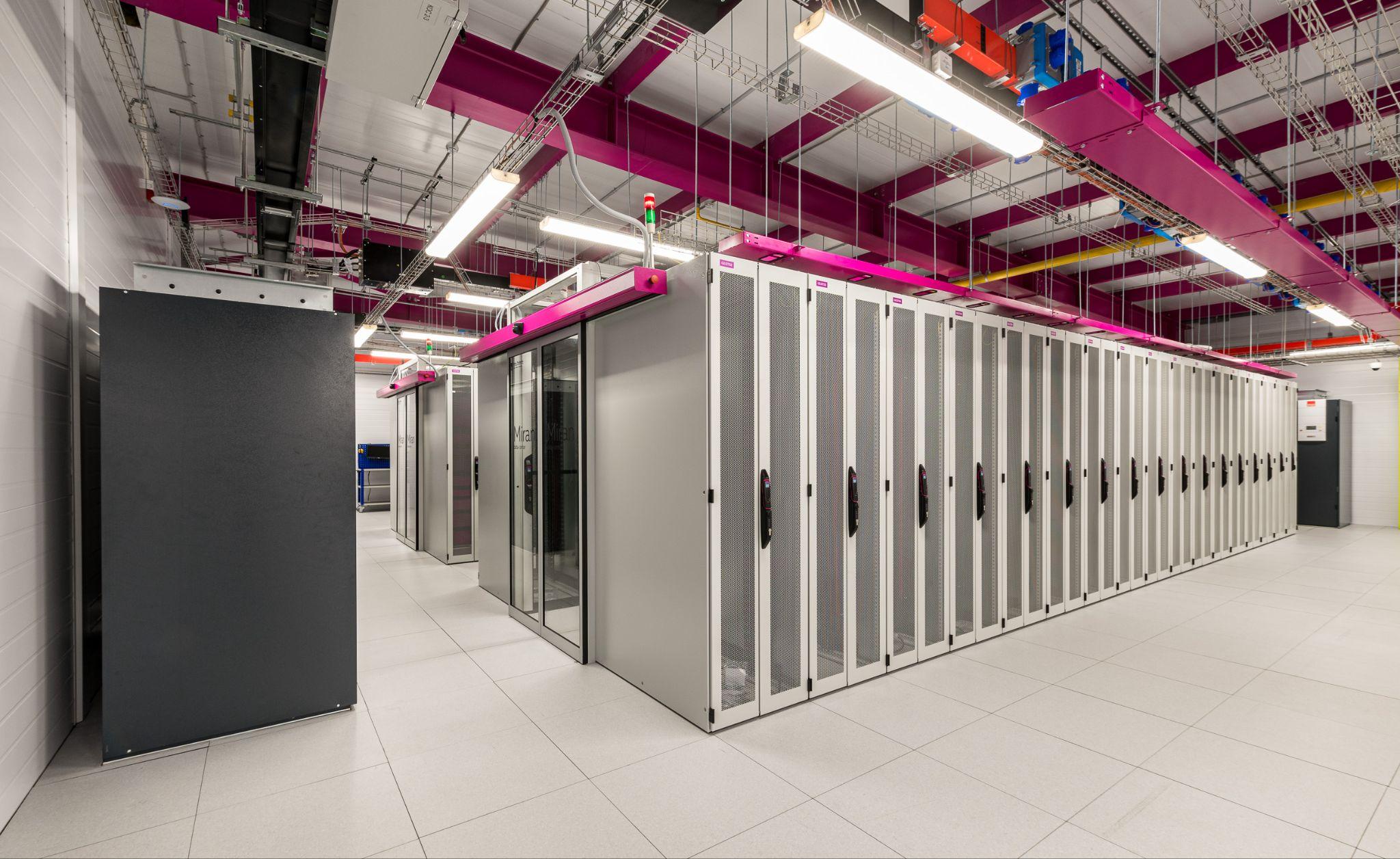 Спасибо
Отдел продаж
8 (800) 222-00-19
Бесплатно по России
Тех. поддержка
7 (812) 490-70-91
7 (495) 463-80-91
Виталий Николаев
Директор по эксплуатации и строительству дата-центров в компании МИРАН

nikolaev@miran.ru